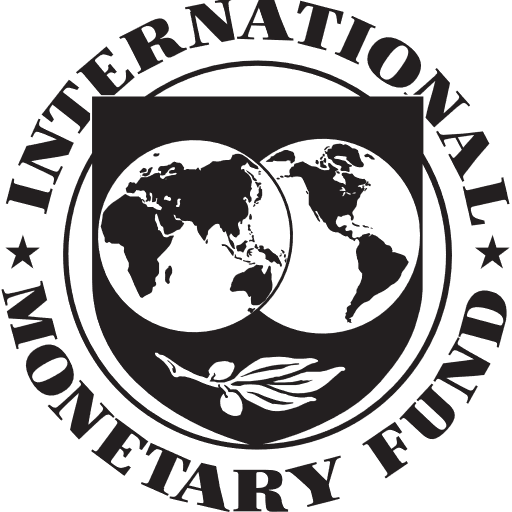 Using GenAI in 
SDMX Data Modeling
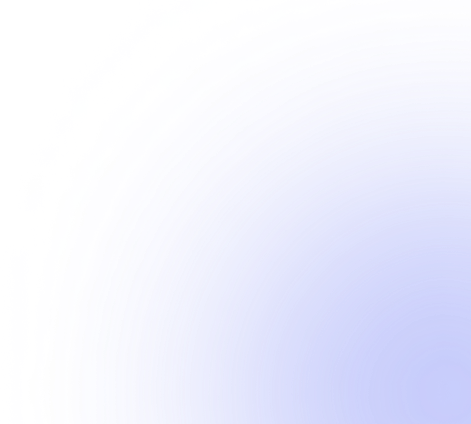 Jeff Danforth (IMF)
Maksim Samusenka (EPAM)
12th SDMX Experts Workshop
OCTOBER 2024
Agenda
01
Problem and Solution Approach (5 min)
02
Demo (5 min)
03
Next Steps (5 min)​
Problem
Solution Approach
Implement a co-pilot like solution to create new or make changes to existing artifacts
I have a dataset in CSV and want it to be converted to SDMX.
Creating a meaningful and comprehensive set of structural artifacts could take significant amount of time.
Key Principles
Use GenAI to facilitate the process
Instruct it to approach a problem like a human
Every action is validated and explicitly approved by a human
Can GenAI help here?
Next Steps
Usability use-cases
Integrate to Data Studio Application as an overlay

Productivity use-cases
Add-remove-modify operations on artifacts
[Inside Concept Scheme] Please add a concept SCALE with default representation pointing to CL_SCALE 
[Inside DSD] Please change attachment level of attribute UNIT to timeseries
[Inside Code List Listing] Please create a codelist with list of all world countries. Use country name for name, ISO3 code for ID, provide meaningful descriptions up to 10 words

Complex data modeling use-case
There are several tables, each contains a single data slice with statistical data. Create meaningful data structures to combine those slices into an SDMX hyper-cube